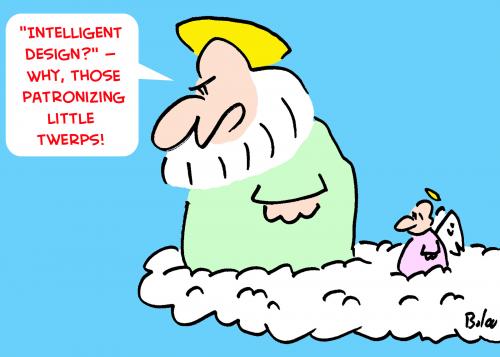 The Teleological Argument
The argument from design
Better called the argument for design
Telos – greek = end, purpose,goal,target
A posteriori argument
Analogy
Anthropic argument
Basic argument is – when you look at the world, everything in it and see how complex and ‘designed’ it is, it surely cant have happened by chance there must be an intelligent designer behind it.
It states that we can see complex designs with a purpose, order, regularity and all sorts of other evidence in the world that suggests an intelligent, infinitely great designer who created it all: God.
This argument has a long history and many philosophers have explored it & used it down the ages
In 44 bc, the Roman writer, orator and statesman, Cicero  used this concept in his book De Natura Deorum (On the Nature of the Gods) to challenge the evolutionary ideas of the philosophers of his day.
Cicero said, “what could be more clear or obvious when we look up to the sky and contemplate the heavens, than that there is some divinity or superior intelligence?”
Thomas Aquinas (1225-1274) also discusses the evidence of Design in Creation. In the 5th of his 5 ways he says,” Everything operates as to a design. This design is from God”.
William Paley 
( 1711-1776)
Puts forward the most famous form of the argument in his book Natural Theology (1802)
his argument is a posteriori and he puts it forward using a simple analogy.
[Speaker Notes: Give out hand out- get students to read the quote…]
He uses the analogy of the watch.
If we came across a watch and opened it up to see the mechanism and how complex it is, we would conclude intelligently that it had a designer and that it didn’t come about by chance.
In the same way when we look at the world we can infer a design because of the way in which things fit together for  a purpose
Paley thought that a similar conclusion might be drawn from the intricate mechanisms of the human body.
He used many examples including the human eye.
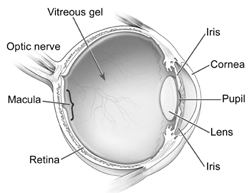 So the argument is in 2 stages:
It tries to establish that there is order/ design and purpose in the universe
It then makes the step to the conclusion that there is something divine behind this order and purpose.
Christmas Homework
Answer the questions in decent paragraphs with explanations
1. Is there anything that exists in the natural world which does not show the same complexities as the human eye? 
2. Are there any design flaws in nature? 
3. Does everything in nature have a purpose? 
4. is it problematic to compare nature with man-made machinery?